Урок інформатики у 7 класі
Змінні у мові PYTHON
Вчитель: 
Лиходід Валентина Петрівна
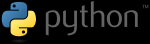 Розробник
Походження назви
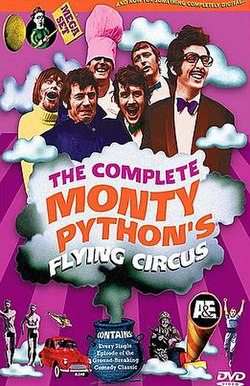 Гвідо ван Россум , 1990 рік
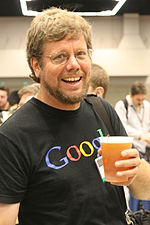 Переваги мови Python
Сучасна, популярна (за індексом TIOBE – на 3 місці https://www.tiobe.com/tiobe-index/)
Використовується у різноманітних галузях:
десктопні додатки, 
ігри, 
веб-технології, 
наукові дослідження (штучний інтелект), 
Big Data, 
комп’ютерна безпека
Велика кількість бібліотек, модулів
Мультиплатформенна (включаючи смартфони)
Інтерпретатор (Чи недолік?)
Особливості програмного коду
Імена змінних можна записувати кирилицею (гарячі клавіші працюють лише на латиниці)
довжина = 12
периметр = довжина * 4
Змінна може указувати на значення різних типів (значення – об’єкт, змінна – вказівник на об’єкт)
х = 5
х = ‘Hello’
Мінімальний синтаксис:
Відсутність роздільників між командами
Відсутність операторних дужок, замість них – відступи 
Одинарні та подвійні лапки – рівнозначні
Великі та малі літери – різні
Команда присвоювання
У програмі на мові Python зв'язок між даними і змінними встановлюється за допомогою знака =. 
Така операція називається присвоюванням. Наприклад, вираз a = 4 означає, що на об'єкт (дані) у певній області пам'яті посилається ім'я a і звертатися до них тепер треба за цим іменем.
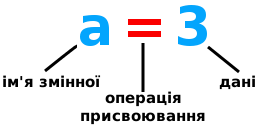 Імена змінних
Імена змінних можуть бути будь-якими. Однак є кілька загальних правил їх написання:

Бажано давати змінним осмислені імена, що говорять про призначення даних, на які вони посилаються.

Ім'я змінної не повинно збігатися з командами мови (зарезервованими ключовими словами).
Ім'я змінної має починатися з букви або символу підкреслення (_).
Створення програмного коду
Відкрити вікно редактора коду (File – New File)
Увести програмний код
Зберегти файл (File – Save)
Запустити на виконання (Run – Run Module або F5)
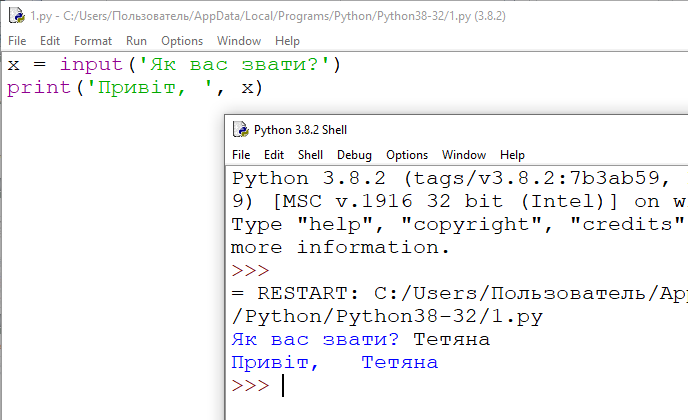 Рефлексія
Завершіть речення:
На уроці я навчився…
Мені було цікаво дізнатися…
Було важко сприйняти…
Я запам’ятав…
Я не зовсім зрозумів…
Отримані знання і вміння я застосую…
Домашнє завдання
Виконати завдання 1-9 , с. 129 на ПК.
Надішліть скриншоти  процесу виконання  у Класрум.